Figure 3. Effect of 350dupA mutation on transcription factor binding to MCS9.7. (A) Chromatin immunoprecipitation from ...
Hum Mol Genet, Volume 23, Issue 10, 15 May 2014, Pages 2711–2720, https://doi.org/10.1093/hmg/ddt664
The content of this slide may be subject to copyright: please see the slide notes for details.
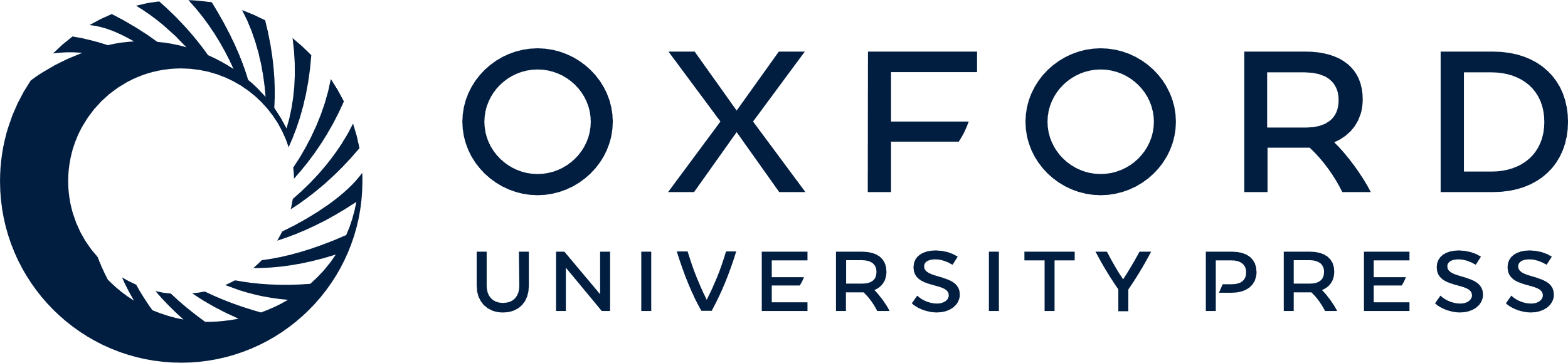 [Speaker Notes: Figure 3. Effect of 350dupA mutation on transcription factor binding to MCS9.7. (A) Chromatin immunoprecipitation from HaCaT cells followed by quantitative real-time PCR was used to detect binding of indicated transcription factors to MCS9.7 enhancer element, to the non-conserved sequence element (NCS10) that is 800 bp away from MCS9.7, and at the transcriptional start site for IRF6 (IRF6 TSS). (B) The effect of the 350dupA mutation on the MCS9.7 enhancer activity was tested before (−) and after (+) transactivation with ΔNp63 expression vector. Sosa2 cells were transfected with indicated luciferase construct in comparison with cotransfection of these plasmids with ΔNp63 expression vector. (C) EMSA assay was used to test the effect of 350dupA mutation on the binding of p63 protein to Motif 1. A unique shift band (arrow) in ascending concentrations of recombinant p63 protein was observed (arrow) compare with free probe alone and probe with only reticulocyte extract mixture (arrowhead). The 350dupA mutation completely disrupts p63 protein binding. The binding of p63 was confirmed by using monoclonal antibodies against p63 protein shown by the super shift band (double head arrow). (D) Binding of E47 to MCS9.7 probe using a dilution series of E47 protein. Recombinant E47 protein showed a unique shift band (arrow) when incubated with wild-type probe compare with free probe alone (FP). The binding of E47 to MSC9.7-350dupA was abolished in all three ascending concentrations. The specificity of E47 binding was confirmed using antibodies against E47 proteins shown by the super shift band (head arrow). The data in each column are represented as the mean of five replicates ± SD.


Unless provided in the caption above, the following copyright applies to the content of this slide: © The Author 2014. Published by Oxford University Press. All rights reserved. For Permissions, please email: journals.permissions@oup.com]